Git’s Content Addressable Storage
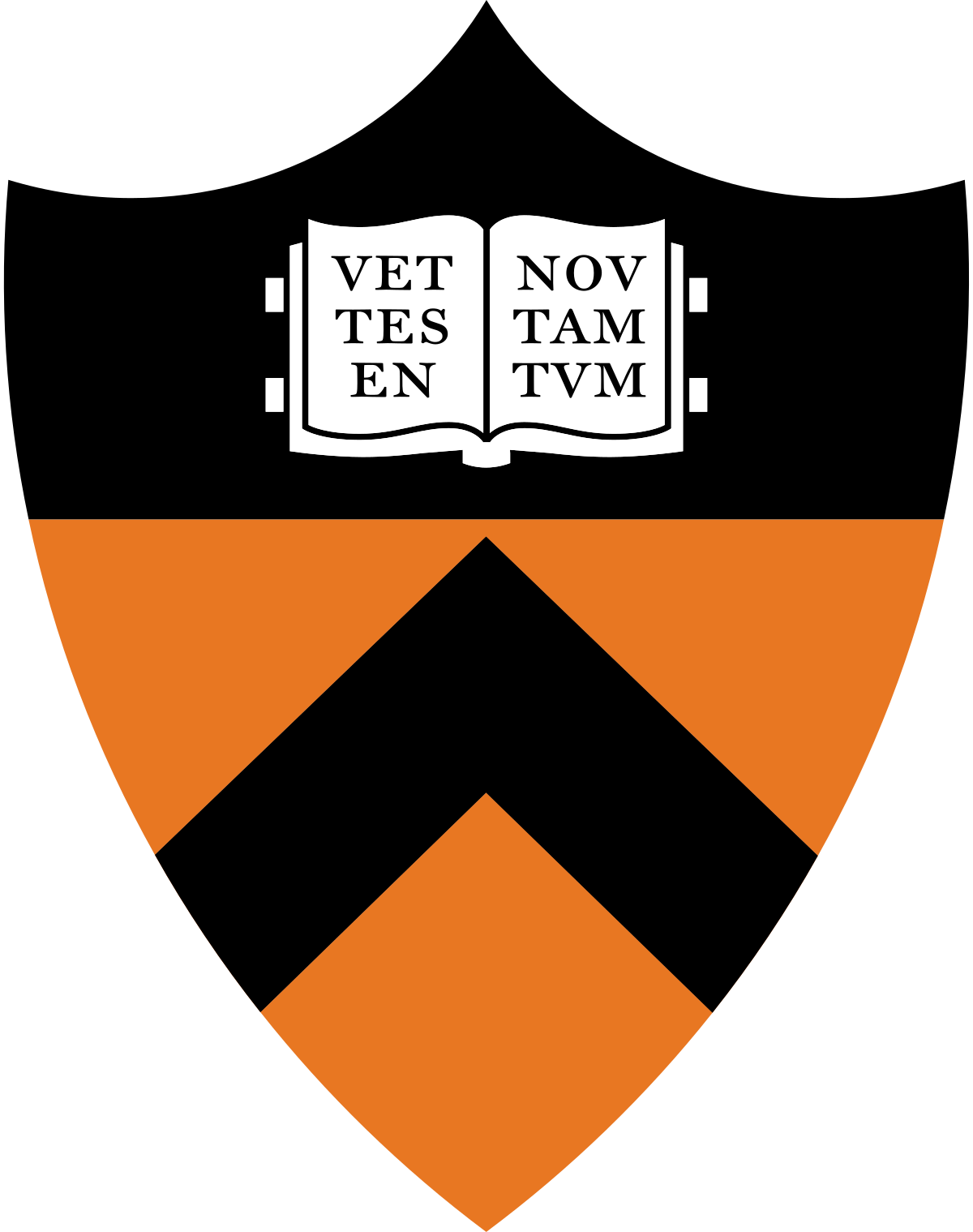 COS 316: Principles of Computer System Design
Lecture 5

Wyatt Lloyd & Rob Fish
Naming Module
Naming Overview (today)
Memory Naming
OS, Security
Unix File System Naming
OS
Git Naming
OS, Distributed Systems
Network Naming
Networking
Application
Security
Distributed Systems
Network
Network
Security
OS
OS
Hardware
Hardware
Today’s Goals
Compare centralized vs distributed version control
Compare location- vs content-based naming
Learn specifics of git’s content-based naming
Learn some specifics of git internals
See more layering in action
Unix File System
An example of “location-based” naming schemes:
The block layer names blocks based on the order in which they appear on disk
The file layer names files based on where to find their blocks
The inode number layer gives files names that correspond to their block number or location within an inode table
The absolute path name layer provides the location of the root directory

Location-based naming scheme
Today: When do locations fall short
UNIX File System takes a location-centric view of the data it stores
Point is: where on disk can I find this data I care about?
When might this view be insuﬀicient?
Today: Git as a lens for:
How location-based names fall short
How content-based names can help
Version Control Overview
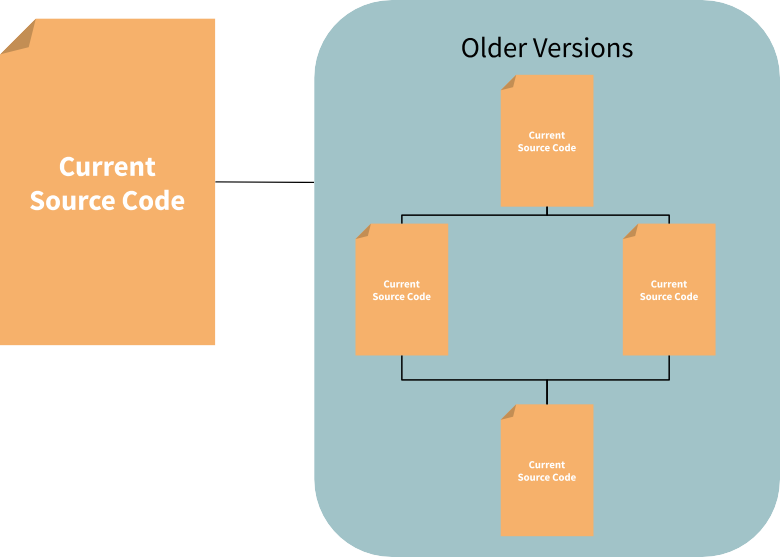 A Brief History of Version Control
Local version control
1972: Source Code Control System (SCCS) developed by early UNIX developers
1982: Revision Control System (RCS) developed by GNU project
Client/Server Centralized Version Control
1986: Concurrent Versions System (CVS) developed as front-end to RCS to collaborate on Amsterdam Compiler Kit at Vrije University
2000: Subversion (SVN) a redesign of CVS widely used by open source projects
Distributed Version Control
2000: BitKeeper developed to address Linux’s distributed and large community development model
2005: Git & Mercurial developed concurrently to replace BitKeeper after BitMover starts charging open source projects.
Centralized Version Control
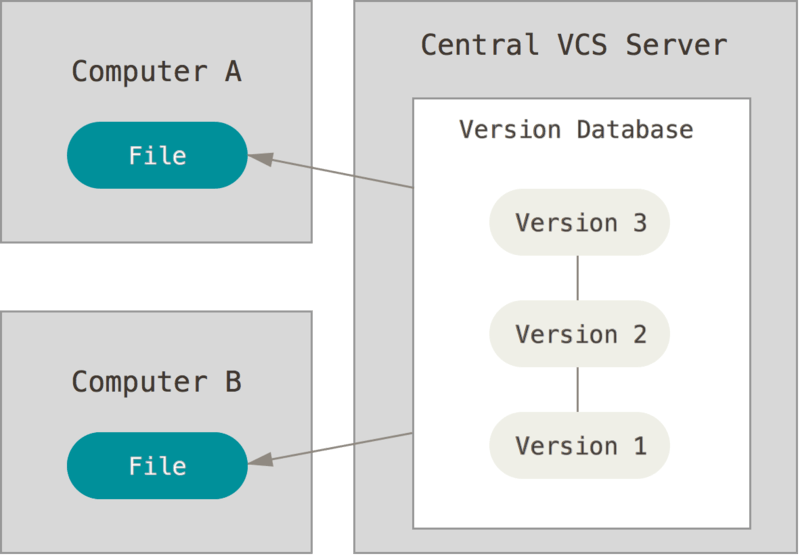 Centralized Version Control
Central server holds “canonical” version of each file
Files committed and versioned independently
Typically only one or a few checkouts of a file
Conflicts between developers expected to be rare
All versioning and conflict resolution mediated by the server
Main role: eﬀiciently store versions of the same file and coordinate updates to individual files.
UNIX file system is a pretty good match!
Linux development model
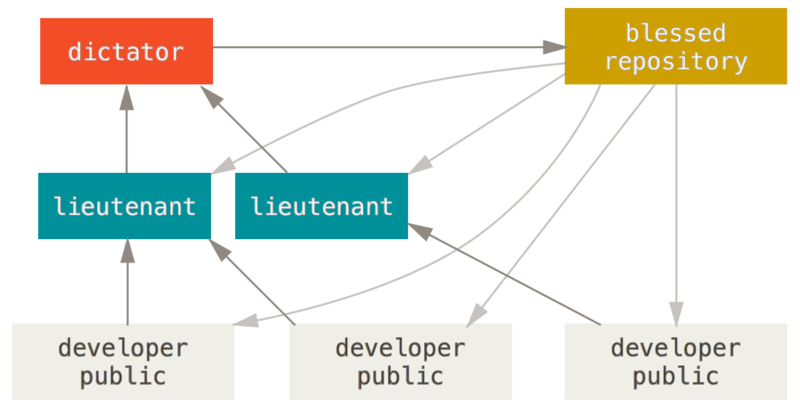 Centralized Version Control Shortcomings…
Are the set of files in the canonical version collectively valid?

Not egalitarian: What if we don’t want just one “central” server?
P2P collaboration, hierarchical, etc.

What happens if the data on the central server is corrupted?
Distributed Version Control
Two important differences from centralized:

No inherent “canonical” version
Unit of a commit is a complete source code tree
Each “version” represents a state that some developer intended at some time
Versioning files is incidental
DistributedVersionControl
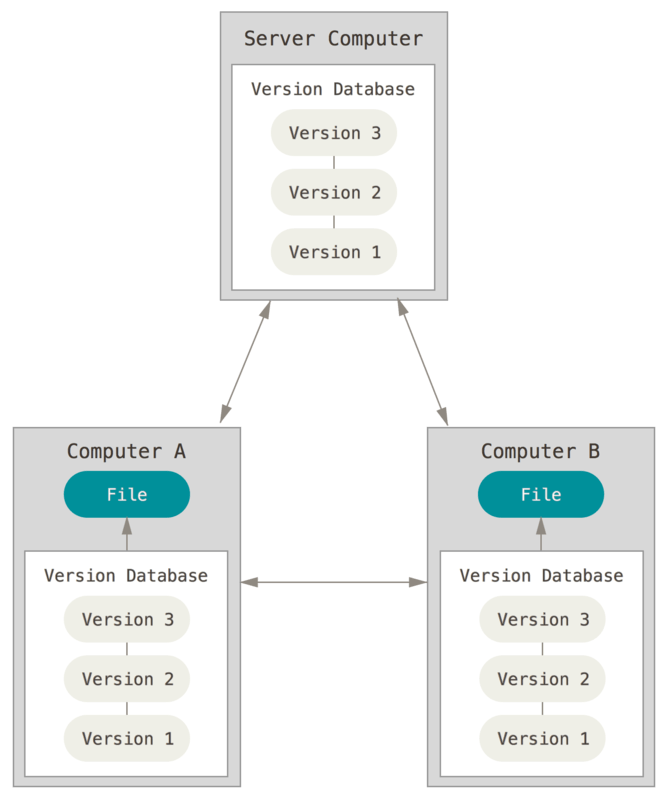 Distributed Version Control Workflow Ex
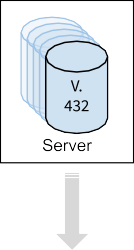 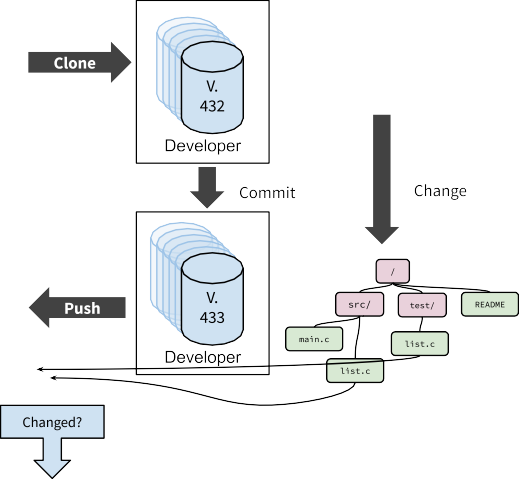 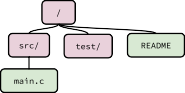 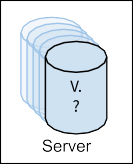 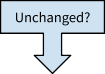 How would we do this with the UNIX file system?
We need a simple way to succinctly name files, trees, commits, etc. such that we can easily compare them.

We need to eﬀiciently store and transmit many versions of source code tree. Most files in each version will be unchanged.
The Content-based Address
A succinct summary of the content
that’s unique for different content
and the same for the same content

Cryptographic hash functions maps arbitrary size data to a fixed-sized bit-string that is:
Deterministic
Computationally “hard” to generate a message that yields a specific hash value
Computationally “hard” to find two messages with the same hash value
Similar messages have dissimilar hashes
Git Layers
Layer			Purpose                                                                   a
Object		Stores objects in a content-addressable store
Tree			Organizes “blobs” into a directory-like hierarchy
Commit		Versions the tree layer
Reference 		Provides human-readable names for trees, commits
[Speaker Notes: Similar to UNIX file system layers, but uses content-based names instead of location-based names. 

(Can also have references to individual objects, but I think this is too confusing to explain to be worth the little increase in accuracy)]
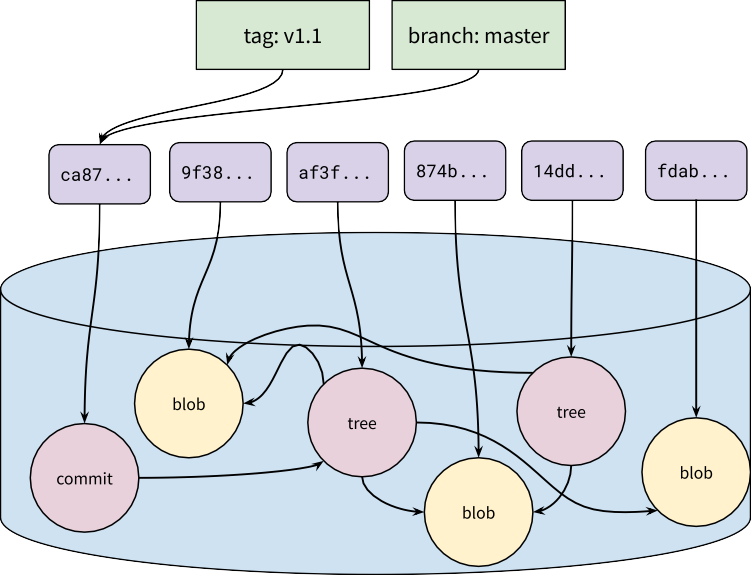 Git Layers
Object Layer
“Objects” are the basic storage unit in Git, like blocks in the UNIX file system
All data is stored as objects

Names:
The SHA-1 hash of the object’s content: 40-byte string in hex (160-bits)
aa8074278ed2c4803a2a545f277d1e0afe5039c3

Values
Blobs: similar to files
Trees: similar to directories
Commits: points to tree and previous commit
Object Layer
Allocation
Names “allocated” by taking the hash of the object content

Lookup
Git uses the UNIX file system to store objects on disk
We need to translate to locations at some point
Objects stored in a directory .git/objects
Filename is the 40-byte hex string of the object’s name
Tree Layer
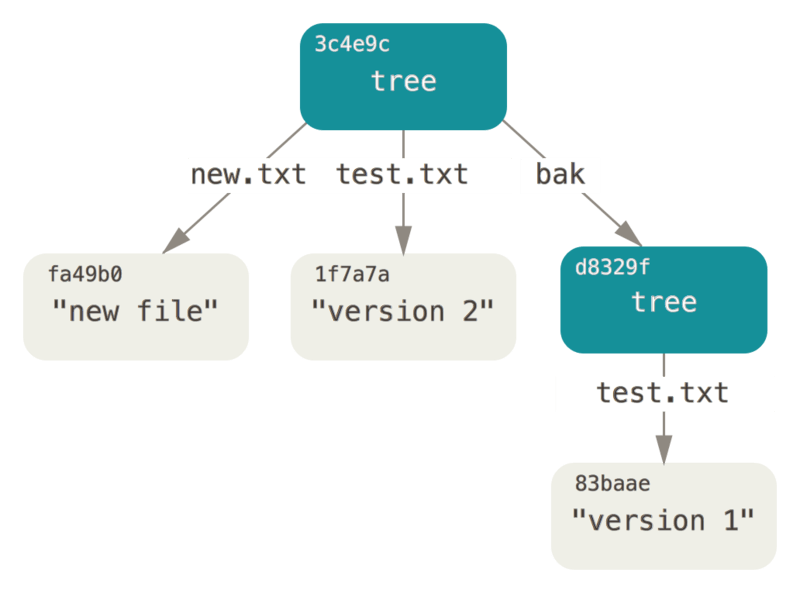 Similar to, and modeled after, directories in the UNIX file system

Provide hierarchy of trees and blobs that can be traversed using human-meaningful  names.
Tree Layer
Names
Human-readable strings, just like in UNIX directories

Values
Object name
Object type
Permissions (a subset of UNIX permissions)

Allocation
Names are supplied by the user, just like in UNIX
Generally, git mirrors an actual directory structure
Tree Layer
Lookup
Trees stored as a list of entries, similar to directories
$ git cat-file -p 3914fbcc30ea8092034ca5ea4e6ebd0c887495df
100644 blob 96e87117fc618fc54a770bfc938405a29cca1fbb	 .gitignore 
100644 blob 077b93358fba58cacc6acaf098baa317408aa16e	 Makefile
100644 blob 7addb405782f208c54f6d31182e173304ee117b9	 README.md
040000 tree 303c20a830ce296d625fbf0fe4e4cd99fc33f3b1	 http_router
040000 tree 85c17ff71ae5cfafcb1affebc4fbc1e8e67bd23c	 microblog-client
040000 tree a7dc7cfb0850fbfd4fcdf49310fd2e757cb42c08	 microblog-server
Commit Layer
The commit layer gives Git a way to express a version history of the source code tree.  Commit objects contain
A reference to the tree
Metadata about the tree (the author of this version, when it was “committed”, a  message describing the changes from the previous version, etc…)
A reference to the previous commit
Commit Layer
Names
The SHA-1 hash of the value

Values
Object name of the tree
Object name of the parent commit(s)
Author/committer name and e-mail, and date committed
Message as a string
Commit Layer
Allocation
Names “allocated” by taking the hash of the object content

Lookup
Commit objects have a defined format such that each name has a particular location in the object
Reference Layer
Commits, trees, and blobs names not convenient for humans
Can’t remember hashes
Not useful for discovery
Need some point of synchronization
e.g., how do we know which is the most recent commit?

References provide global, human readable names for objects
Reference Layer
Names
Human readable names: e.g., “master”, “wlloyd/wip”, “HEAD”

Values
A commit name
Reference Layer
Allocation
Reference names are assigned and managed by users
Some standard reference names by convention:
master: refers to the most recent “canonical” version of the source code
HEAD: refers to the most recently committed tree on the local repository
origin/*: refers to a reference on the “origin” repository, where this repository was  cloned from

Lookup
Stored as UNIX files in a special subdirectory of the .git directory
Each reference is a file containing the name of the object they refer to
Contrasting Location-based Names  & Content-based Names
Layers of Names
Both systems we looked at use layers of simple naming schemes

Makes reasoning easier
UNIX File System
Blocks, files, inode numbers, directories, absolute path
Git
Objects, blobs, trees, references
Allow extensibility at multiple levels
Can re-use block layer for other storage systems, e.g., databases
Allows portability at multiple levels
Can port files & directories to non-block storage
Economy of mechanism
Both systems we looked at reuse mechanisms where possible

UNIX file system
Stores everything in blocks: inodes, file data, file system metadata
Reuses inodes for files and directories

Git
Stores everything in objects: blobs, trees, commits
Single naming allocation scheme: secure hash function
Naming Design Trade-offs
Location-based		Content-based
Necessary?	Yes!				No
Discovery		Easy				Hard
Decentralized	No				Yes
Integrity		Hard				Easy
Transactions	Hard				Easy
[Speaker Notes: It is straightforward to implemented distributed location-based filesystems, but they will typically be a collection of centralized subdirectories]
Summary
Compared centralized vs distributed version control
Compared location- vs content-based naming
Learned specifics of git’s content-based naming
Learned some specifics of git internals
Saw more layering in action